Are situation awareness and decision-making in driving totally conscious processes? Results of a hazard prediction task
Andrés Gugliotta , Petya Ventsislavova, Pedro Garcia-Fernandez, Elsa Peña-Suarez,
Eduardo Eisman, David Crundall b, Candida Castro
Transportation Research Part F: Traffic Psychology and Behaviour
Volume 44, January 2017, Pages 168-179
Reporter：陳姿璇
[Speaker Notes: 在駕駛過程中是否真的有情境警覺和決策的過程？危害預測任務的結果]
Introduction
研究目的
評估駕駛者在駕駛時的情境警覺與做出反應之間的關係，最終目的是改善西班牙道路危害預測的測試(Castro et al., 2014) ，讓此測試適合西班牙的不同駕駛環境中的心理特性。
假設
學習者和新手駕駛者在此預測測試中的表現比有經驗駕駛者差，且在做出反應選擇時，他們之間的差異更大。
在危害預測方面，有違規者比沒有違規者的表現更差或一樣好。
Methods
其中新手駕駛者和經驗豐富駕駛者都各有20位經常違規
參與者
121位（男：69位，女：52位） 
學習組
20位，年齡介於18~37歲之間，每年駕駛公里數為280.2km（16.5%）。
新手駕駛者
62位，年齡介於18~37歲之間，平均年齡為23歲，平均駕駛經驗為4.54年，且每周開車，每年駕駛公里數為11318.82km （50.4%）。
經驗豐富駕駛者
40位，年齡介26~53歲之間，平均年齡為38歲，平均駕駛經驗為20.97年以上，且每周開車，每年駕駛公里數為27975.67km （31.1%）。
Methods
使用混和方差分析，重複測量的因素為：
“有什麼危險？”
 “危險在哪裡？” 
“接下來會發生什麼？”
“會如何做出反應？”
依變項
上述4個問題的準確率平均值(範圍為0~2分)
Methods
使用混和方差分析，重複測量的因素為：
“有什麼危險？”
 “危險在哪裡？” 
“接下來會發生什麼？”
“會如何做出反應？”
依變項
上述4個問題的準確率平均值(範圍為0~2分)
Methods
在西班牙格拉納達市拍攝了總計300段從駕駛員角度記錄的影片，並選擇其中16段影片（1920  ×  1080），每段影片大約持續6~25s。
影片中的危險包括汽車，摩托車，卡車和行人，危險開始發生前，就會呈現黑屏。
危害情形的描述
Methods
問卷調查
問卷收集參與者對3個SA問題和DM問題的回答(總共重複16次)。
得分為：
對危害描述正確（例如：綠色汽車），則得2分；若只有部分正確，缺乏對這個危害的細節(例如：一台車)，則得1分；若都不正確，則得0分。
對危害出現的位置：遭求參與者在影片最後畫面的圖片上，在危害的位置上畫 X 。若 X 落在目標區域內，則得2分；若 X 落在目標區域外的1cm的邊界內，則得1分；若在其他位置，則得0分。
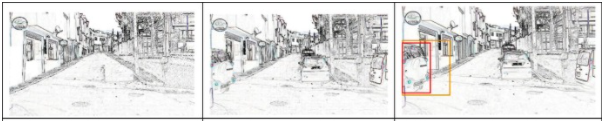 [Speaker Notes: A 每個視頻中顯示的最後一張攝影圖（已去除所有相關障礙）的編輯草圖
B 原始草圖再加上 一些可能的障礙物 (pedestrians, cars, bicycles, etc.).
C 提供了目標區域和接近區域]
Methods
問卷調查
問卷收集參與者對3個SA問題和DM問題的回答(總共重複16次)。
得分為：
對危害接下來會發生什麼的問題中，若參與者準確描述了問題發生的情況(例如：前方汽車必須急剎車，以免與右側合併的紅色汽車相撞次) ，則得2分；若回答不完整，但有講出答案，則得1分；若描述的都不正確，則得0分。
對駕駛者如何反應（DM）的問題，若參與者符合影片中駕駛者所給出的標準答案中的其中一項，則得2分；若參與者說出其他迴避動作，則得1分；若答案都不正確，則得0分(這些判斷會考慮專家駕駛者的意見)。
[Speaker Notes: A 每個視頻中顯示的最後一張攝影圖（已去除所有相關障礙）的編輯草圖
B 原始草圖再加上 一些可能的障礙物 (pedestrians, cars, bicycles, etc.).
C 提供了目標區域和接近區域]
Methods
實驗程序
研究人員向參與者說明如何執行實驗任務和回答問卷的說明。
讓參與者填寫基本資料。
參與者坐在距離投影屏幕的3~5m處，並開始觀看影片(所有影片皆以隨機順序播放，並以反應問卷相匹配)。
Result
16段影片的內部一致性為0.73，刪除5段影片後，內部一致性為0.75，最後以11段影片進行分析。
無違規者的駕駛經驗和4項問題的分析：
在4個問題之間有顯著的差異(F(3,75) = 31.726 p < .001)
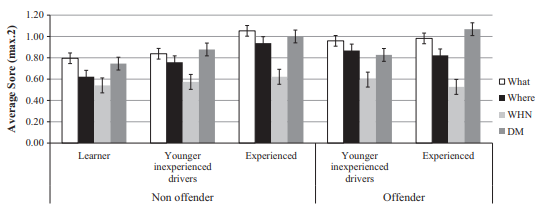 “發生的危害”和”如何反應”都比危害位置和預測問題的正確率更高
其中“如何反應”的正確率最高
[Speaker Notes: 圖為參與者根據片段的長度預測即將到來的危險的平均準確度]
Result
有違規者的駕駛經驗和4項問題的分析：
在4個問題之間有顯著的差異(F(3369)  =  27.019 p  <  0.001)
其中“如何反應”的正確率最高
在如何反應的問題中，新手駕駛者（M  =  0.83）正確率比經驗豐富駕駛者（M  =  1.07）低(t（97） =  2.83 p  =  0.01)。
[Speaker Notes: 圖為參與者根據片段的長度預測即將到來的危險的平均準確度]
Conclusion
駕駛經驗會影響危害預測
有無違規駕駛者不會影響危害預測
駕駛者的反應的正確率比情境警覺的正確率還高，代表駕駛者在危害發生當下的決策，可能會受到潛意識的影響。
因此，有完整的情境警覺對於駕駛者對危害的反應之間，沒有一定的關係。
可是，駕駛經驗對於情境警覺與駕駛者對危害的反應有顯著的差異。